Kapitel 3 Feste Feiern
feiern
(to celebrate/party)
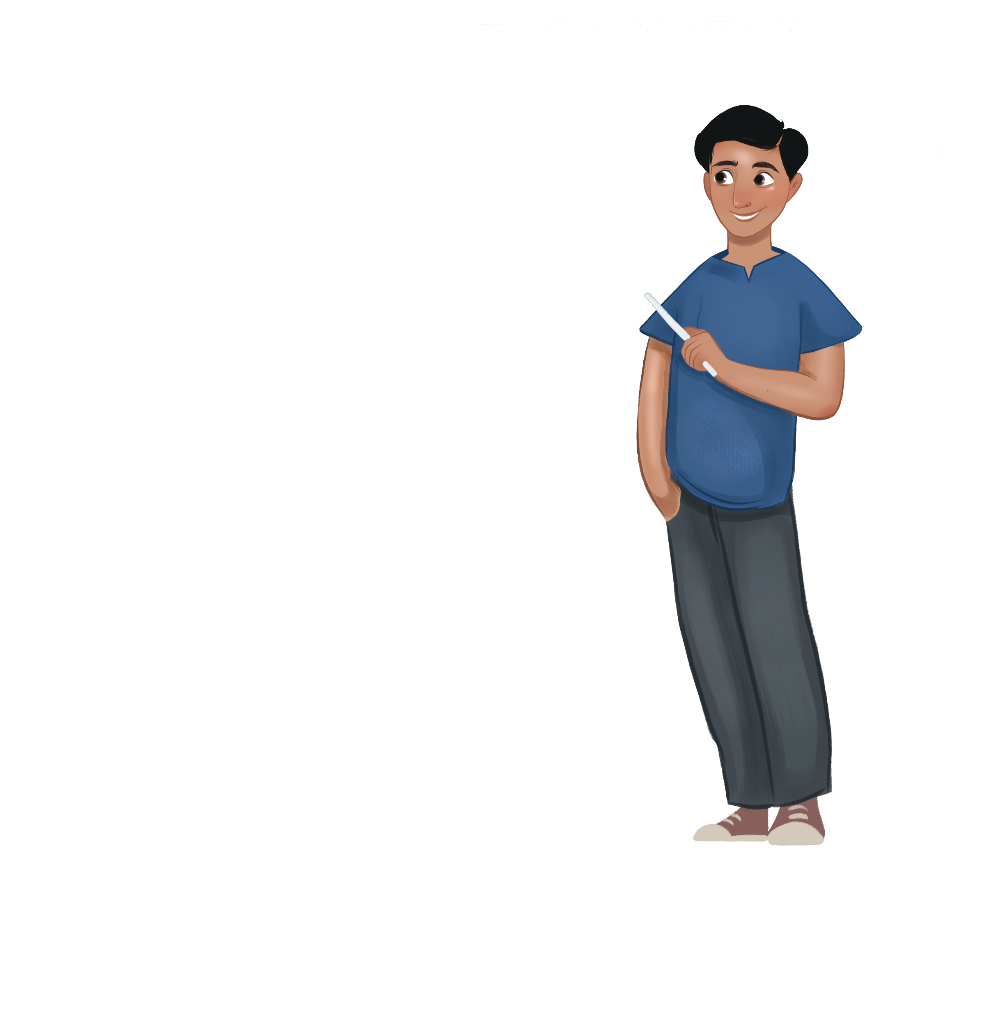 Lernziele
By the end of this lesson, you should be able to:
1 	Conjugate the regular verb feiern
2 	Form sentences using the verb feiern
feiern (to celebrate/party)
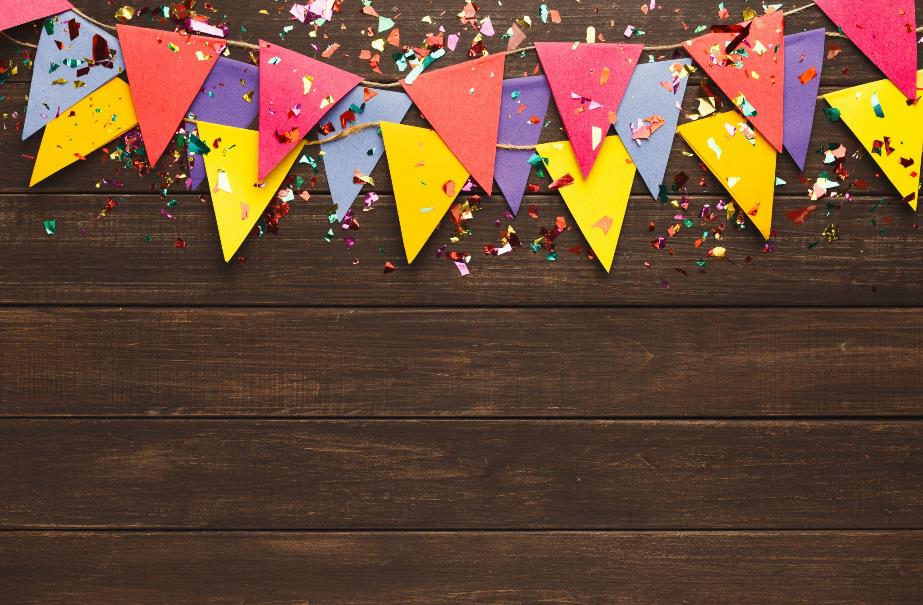 I celebrate/party
you celebrate/party
he/she/it/one celebrates/parties
we celebrate/party
you (pl) celebrate/party
they/you (form) celebrate/party
Konjugier das Verb feiern!
Du ______ Geburtstag.
Wir ______ Weihnachten.
Ich ______ am Wochenende.
Ihr ______ Advent.
Marie ______ gern.
Die Leute ______ Silvester.
Das Kind ______ am Samstag Geburtstag.
Herr Braun, ______ Sie am Sonntag?
feierst
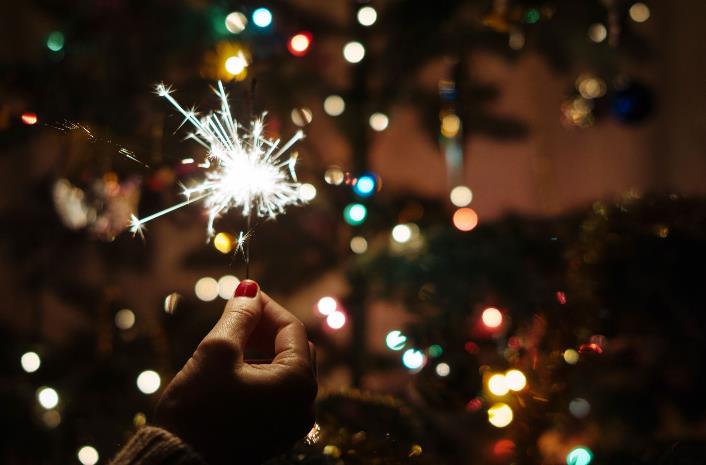 feiern
feiere
feiert
feiert
feiern
feiert
feiern
Übersetz ins Deutsche!
Du feierst (an) Silvester.
Sie feiern am Wochenende.
Er feiert Weihnachten.
Sie feiert Geburtstag.
Ihr feiert oft.
Wir feiern Ostern.
Ich feiere mit meinen Freunden.
Frau Wittmann, feiern Sie Advent?
You celebrate (on) New Year‘s Eve.
They party at the weekend.
He celebrates Christmas.
She celebrates [her] birthday.
You (pl) party often.
We celebrate Easter.
I party with my friends.
Ms Wittmann, do you celebrate Advent?
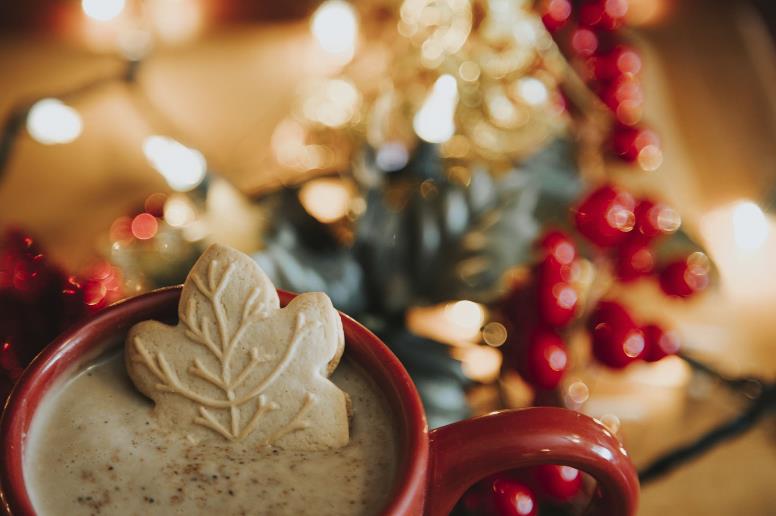 Frag deine Mitschüler*innen!
Walk around the classroom and ask ten people in your class what they like to celebrate.
Was feierst du gern?	  Ich feiere gern …

Keep a note of your classmates’ answers.
Later, the teacher will ask you:
Was feiert sie gern?          Sie feiert gern …
Was feiert er gern?           Er feiert gern …
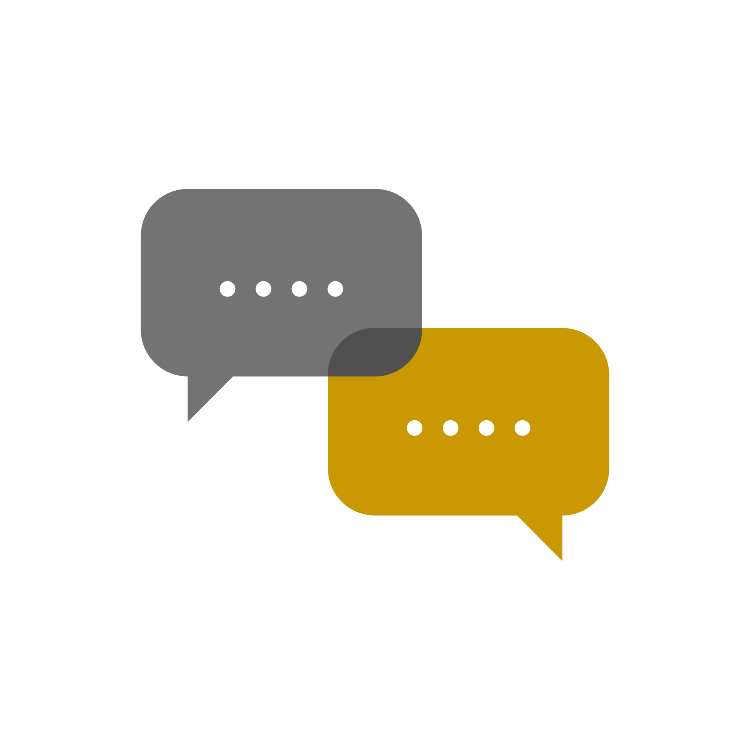 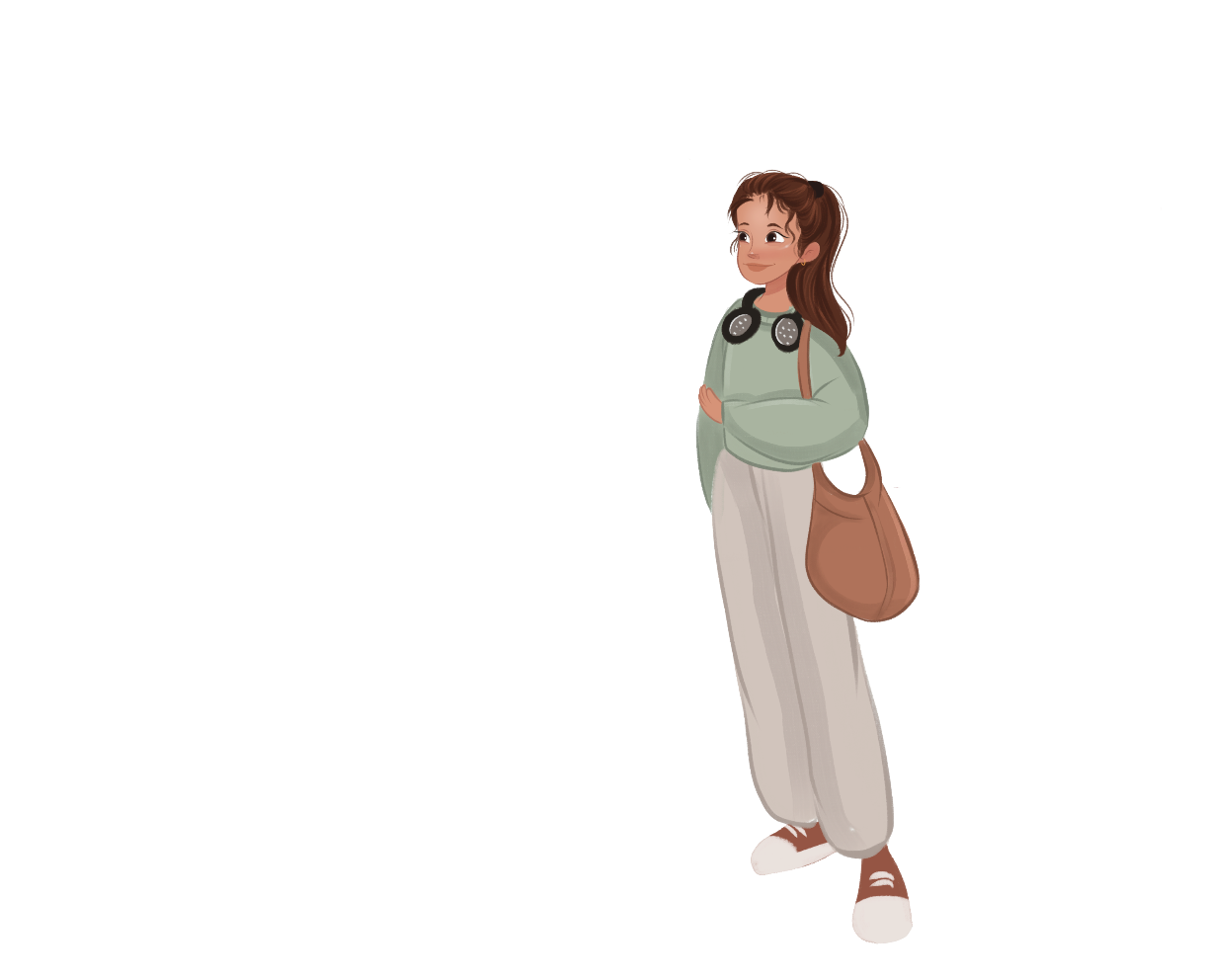 Lernziele
You should now be able to:
1 	Conjugate the regular verb feiern
2 	Form sentences using the verb feiern
schenken 
(to gift)
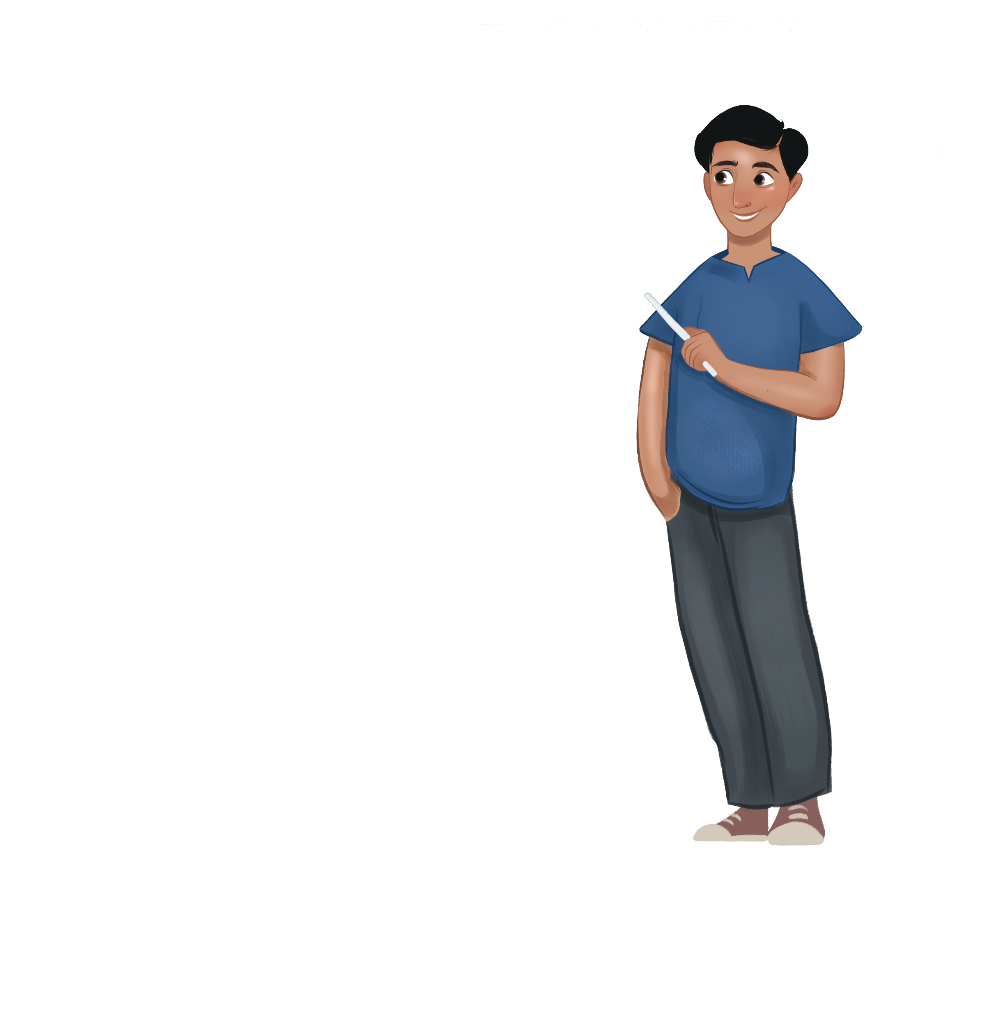 Lernziele
By the end of this lesson, you should be able to:
1	Conjugate the regular verb schenken
2 	Form sentences using the regular verb schenken
3 	Apply dative pronouns
schenken (to gift)
I gift
you gift
he/she/it/one gifts
we gift
you (pl) gift
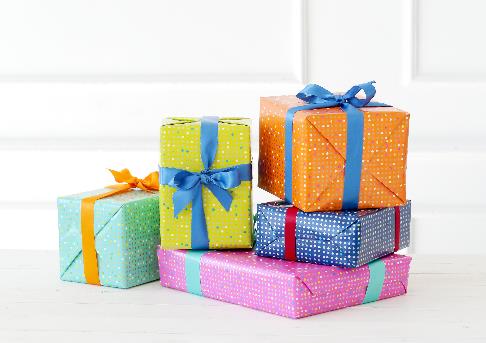 they/you (form) gift
freepik.com/racool_studio
Konjugier das Verb schenken!
schenke
Ich _________ ihr einen Fußball.
Er _________ mir ein Buch.
Du _________ uns Geld.
Das Mädchen _________ ihm nichts.
Wir _________ euch einen Urlaub.
Deine Eltern _________ dir ein Handy.
Ihr _________ ihm eine Karte.
_________ Sie mir Pralinen?
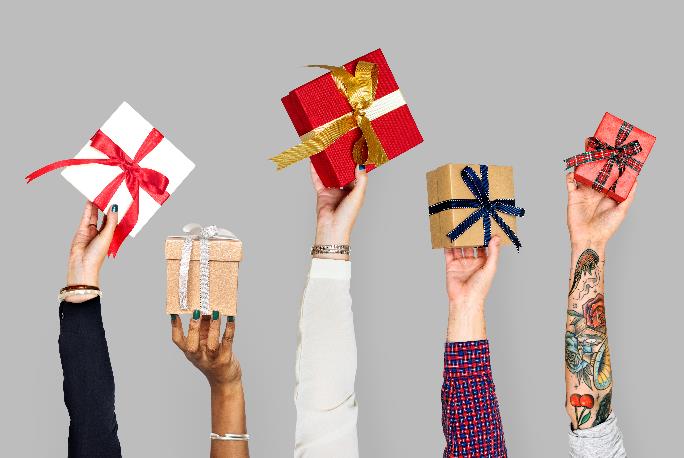 schenkt
schenkst
schenkt
schenken
schenken
schenkt
Schenken
freepik.com/rawpixel.com
Dativpronomen (dative pronouns)
Trenn die Wörter!
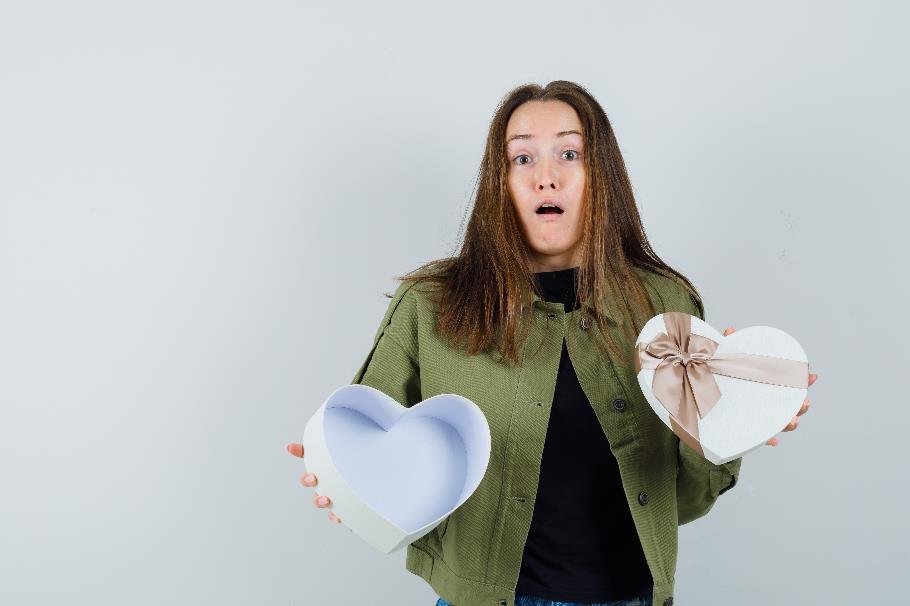 DuschenkstmireinenPullover.
IhrschenktunsKonzertkarten.
IchschenkeihreineTasche.
WirschenkeneuchSchuhe.
ErschenktdireinHandy.
DieElternschenkenihnenGeld.
SieschenktihmComputerspiele.
IchschenkeIhnennichts.
Du schenkst mir einen Pullover.
Ihr schenkt uns Konzertkarten.
Ich schenke ihr eine Tasche.
Wir schenken euch Schuhe.
Er schenkt dir ein Handy.
Die Eltern schenken ihnen Geld.
Sie schenkt ihm Computerspiele.
Ich schenke Ihnen nichts.
freepik.com/8photo
Übersetz ins Deutsche!
He gifts me money.
I gift him computer games.
They gift us clothes.
You (pl) gift her jewellery.
She gifts you (pl) chocolate.
You gift them concert tickets.
I gift you (form) a card.
Your parents gift you a phone.
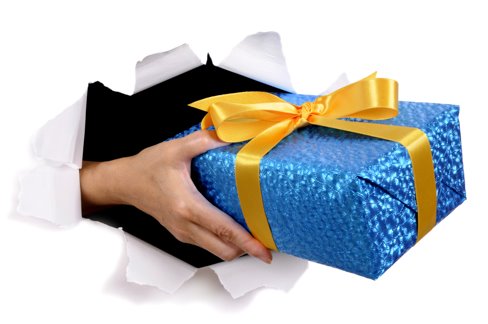 Er schenkt mir Geld.
Ich schenke ihm Computerspiele.
Sie schenken uns Kleidung.
Ihr schenkt ihr Schmuck.
Sie schenkt euch Schokolade.
Du schenkst ihnen Konzertkarten.
Ich schenke Ihnen eine Karte.
Deine Eltern schenken dir ein Handy.
freepik.com/kstudio
Gruppenarbeit
In groups of four, ask each other:

Was schenken dir deine Freunde zum Geburtstag? 
	Meine Freunde schenken mir … 

Then, write a paragraph about your group using the information.
Sarahs Freunde schenken ihr Schminke.
Ronans Freunde schenken ihm ein Spiel.
Unsere Freunde schenken uns Geld.
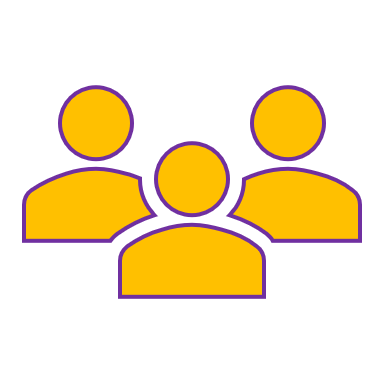 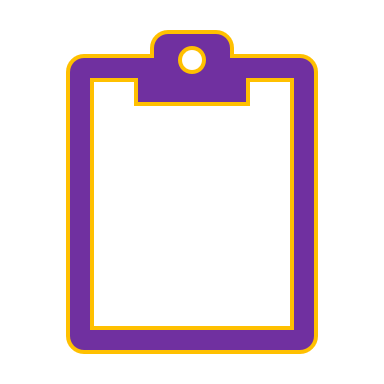 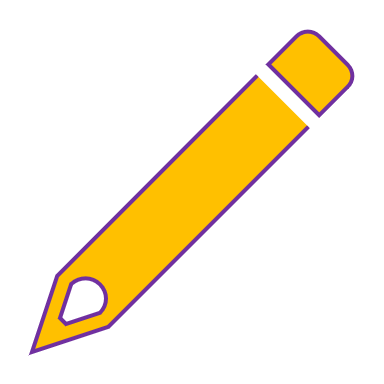 Lernziele
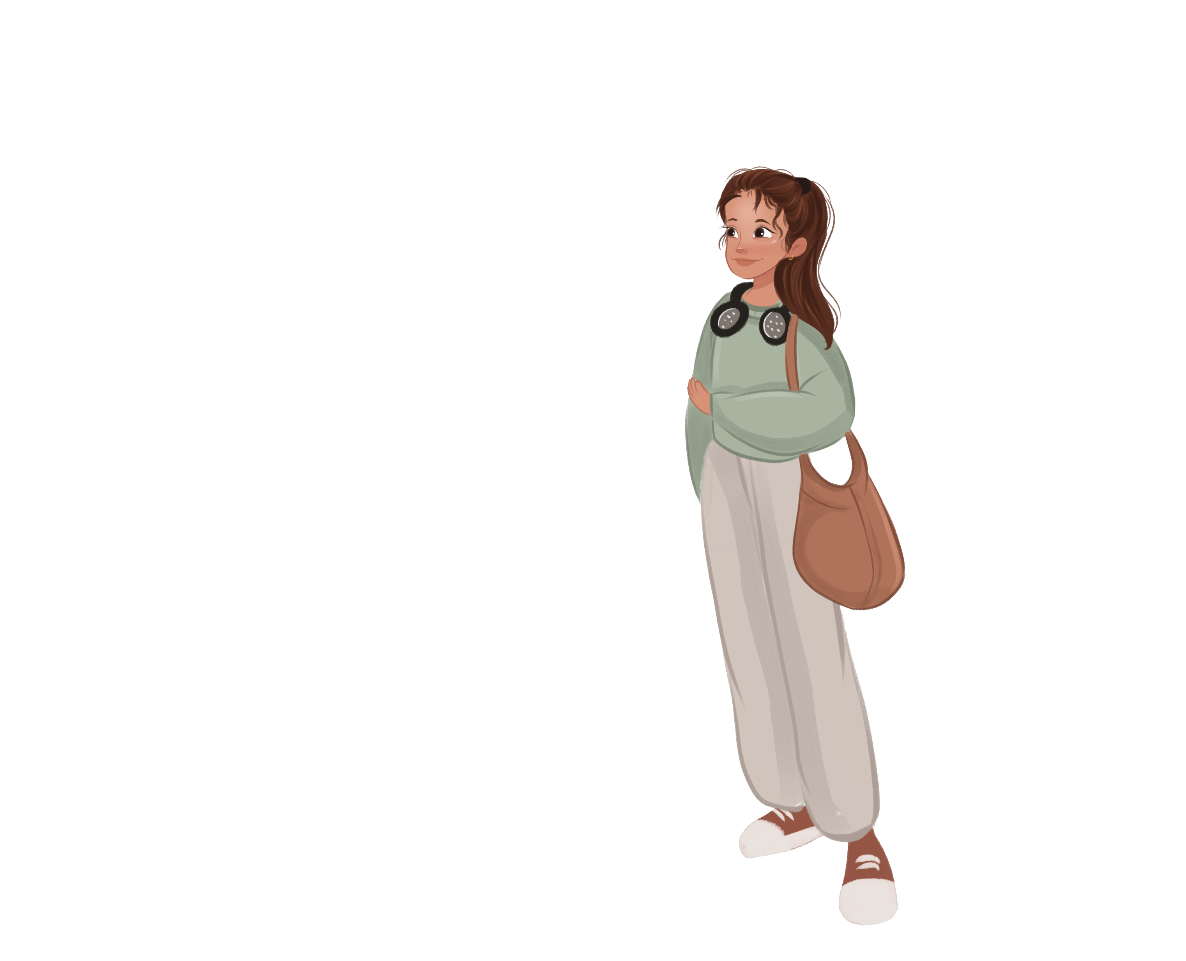 Now, you should be able to:
1	Conjugate the regular verb schenken
2 	Form sentences using the regular verb schenken
3 	Apply dative pronouns
einladen (to invite)
Irregular separable verb
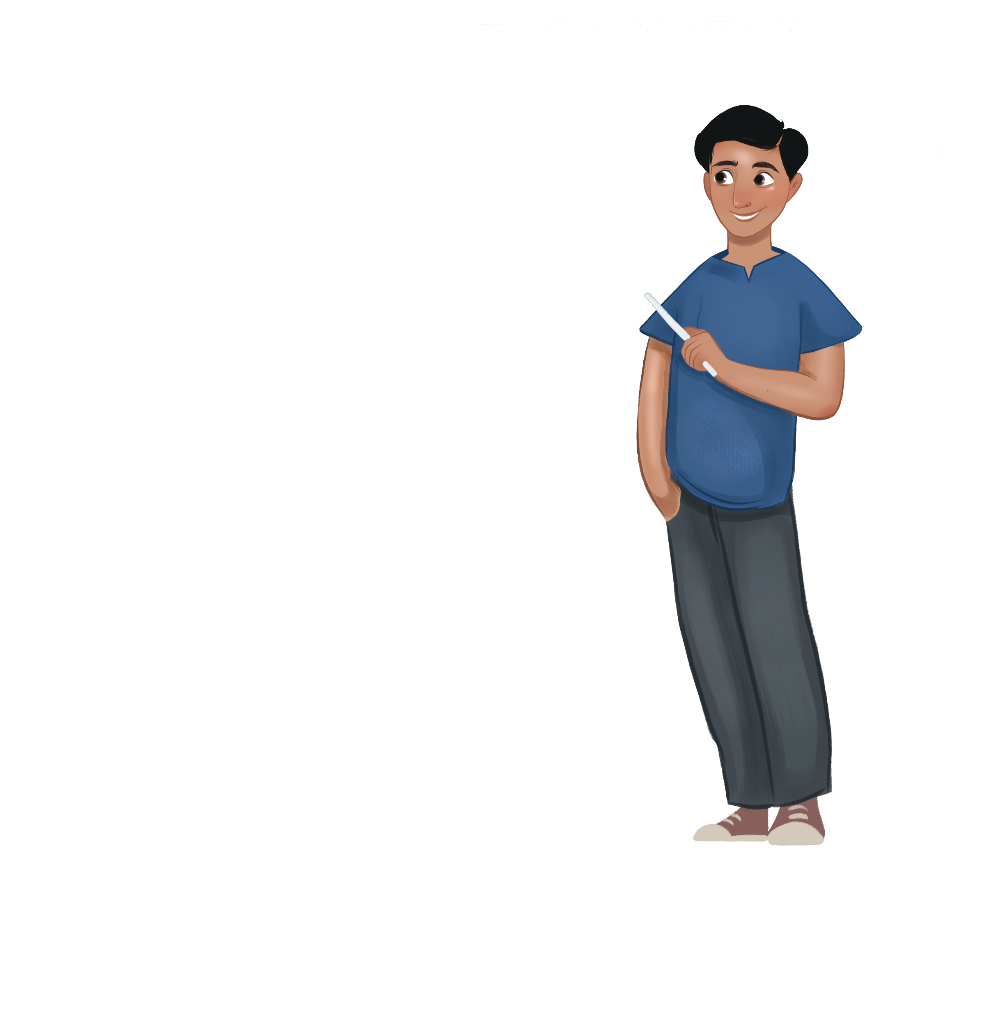 Lernziele
By the end of this lesson, you should be able to:
1	Conjugate the irregular separable verb einladen
2 	Formulate sentences using einladen
Füll die Lücken aus!
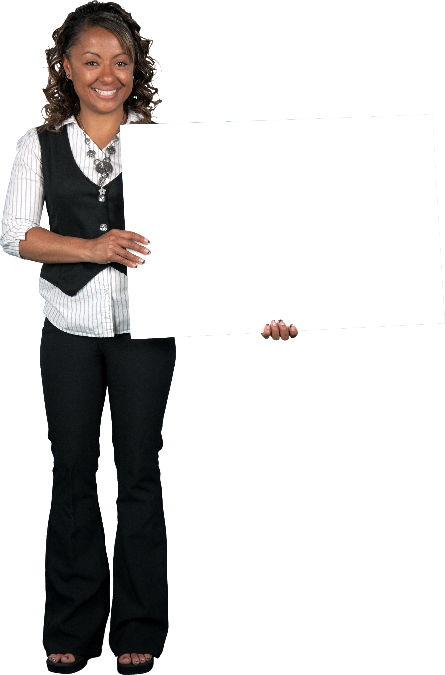 ein.
lädst
Ich lade 
dich ein!
ein.
laden
ein.
Konjugier das Verb einladen!
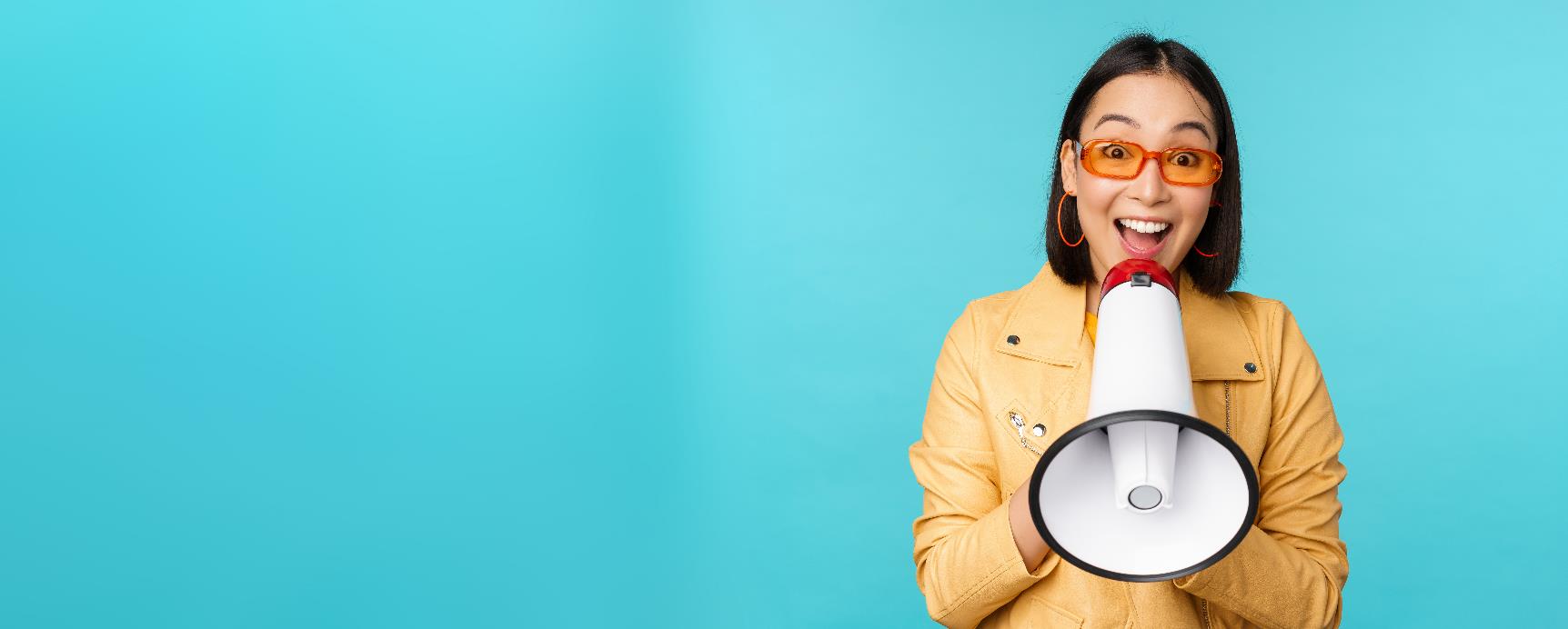 lade		   ein
Ich ______   dich_____.
Wir ______ ihn _____.
Du ______ Sebastian _____.
Die Jugendlichen ______ Freunde _____.
Er ______ niemanden _____.
Ihr ______ uns _____.
______ Sie Karla_____?
Pia ______ mich _____.
laden		  ein
lädst                       ein
lade                       ein
lädt			    ein
ladet		   ein
Laden                    ein
lädt                ein
freepik.com/benzoix
Trenn die Wörter!
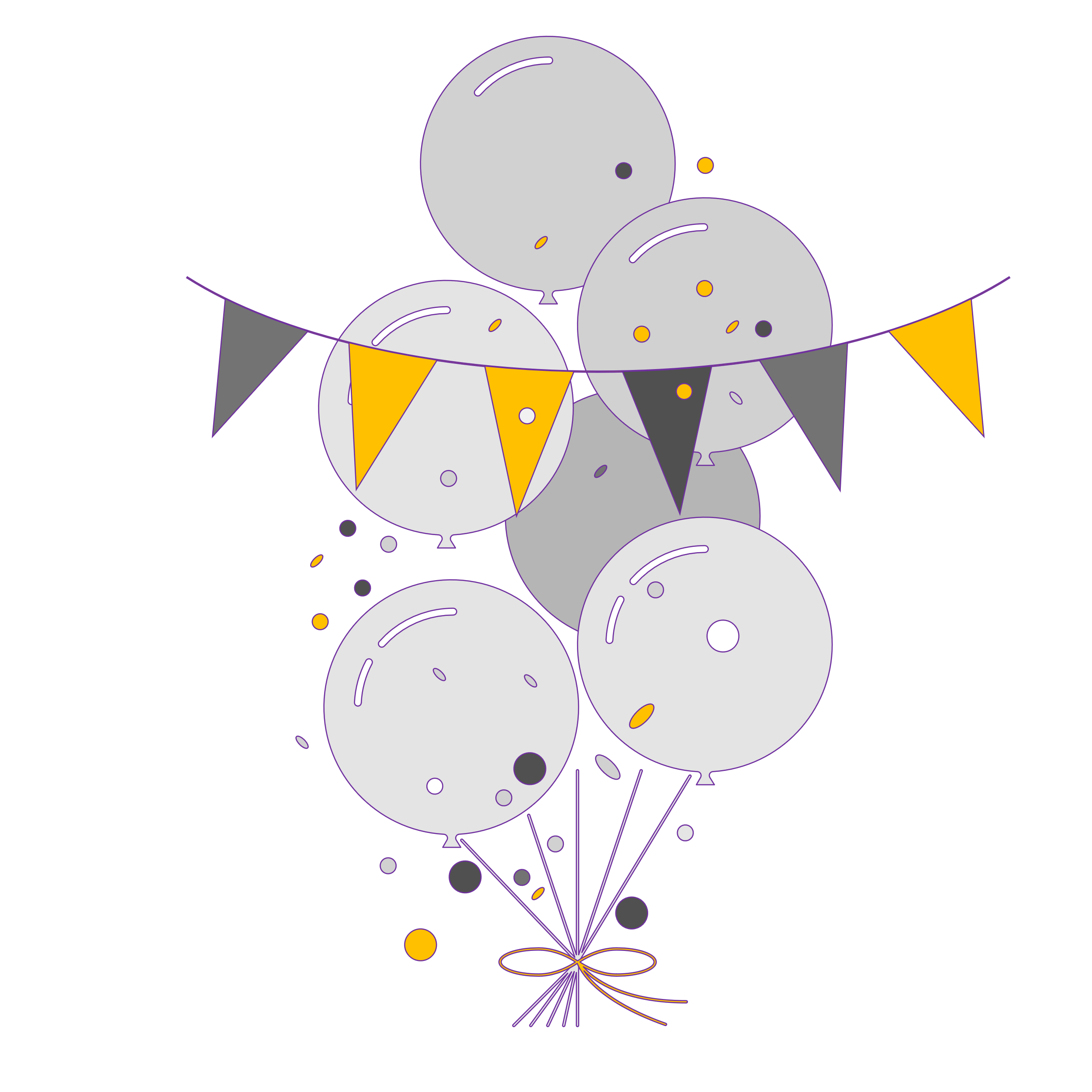 Wir laden sie ein.
Du lädst mich ein.
Er lädt uns ein.
Ihr ladet sie ein.
Ich lade euch ein.
Sie laden Freunde ein.
Laden Sie Nachbarn ein?
Man lädt niemanden ein.
Wirladensieein.
Dulädstmichein.
Erlädtunsein.
Ihrladetsieein.
Ichladeeuchein.
SieladenFreundeein.
LadenSieNachbarnein?
Manlädtniemandenein.
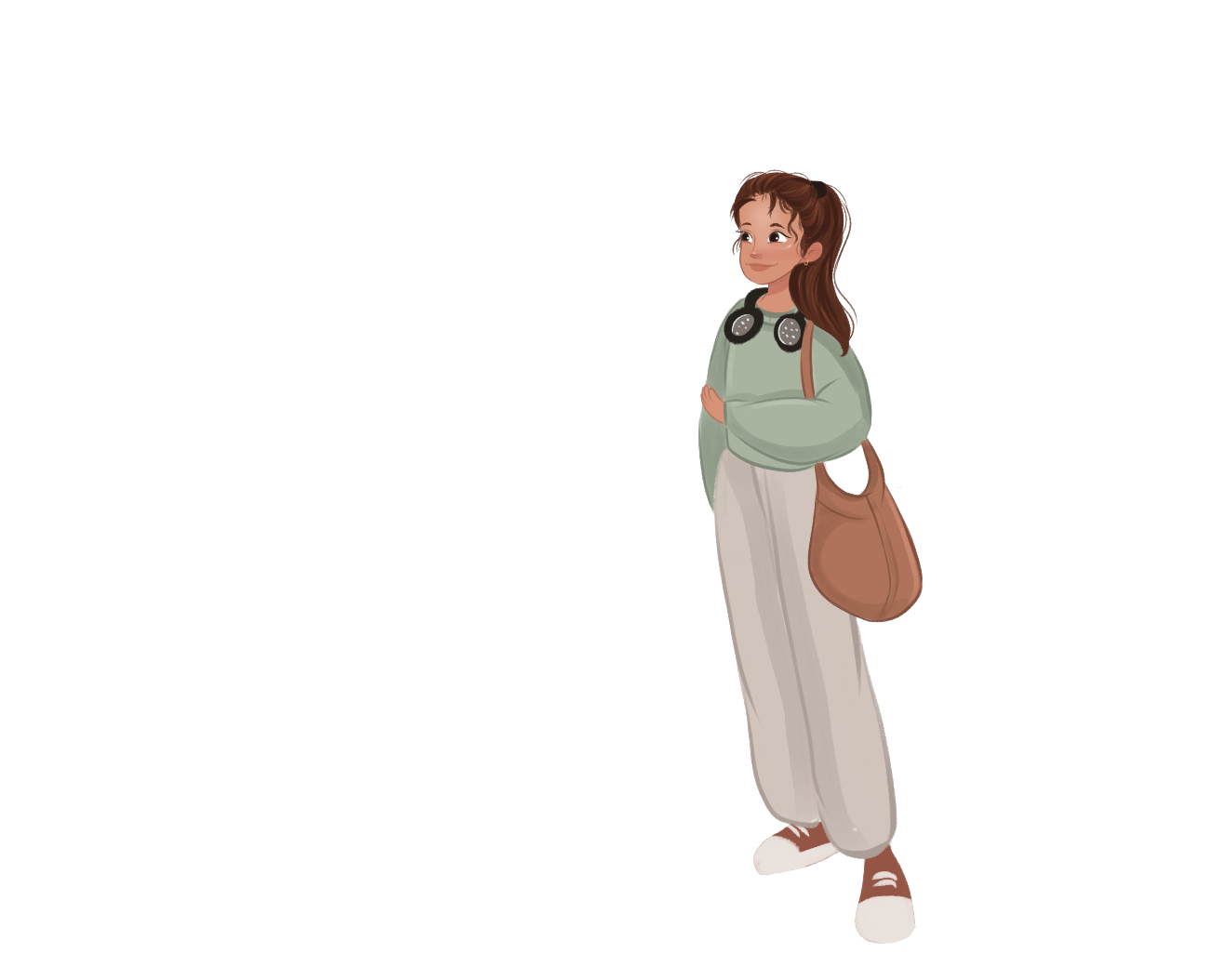 Lernziele
You should now be able to:
1	Conjugate the irregular separable verb einladen
2 	Formulate sentences using einladen
Das Perfekt: Regelmäßige Verben
(The perfect tense: Regular verbs)
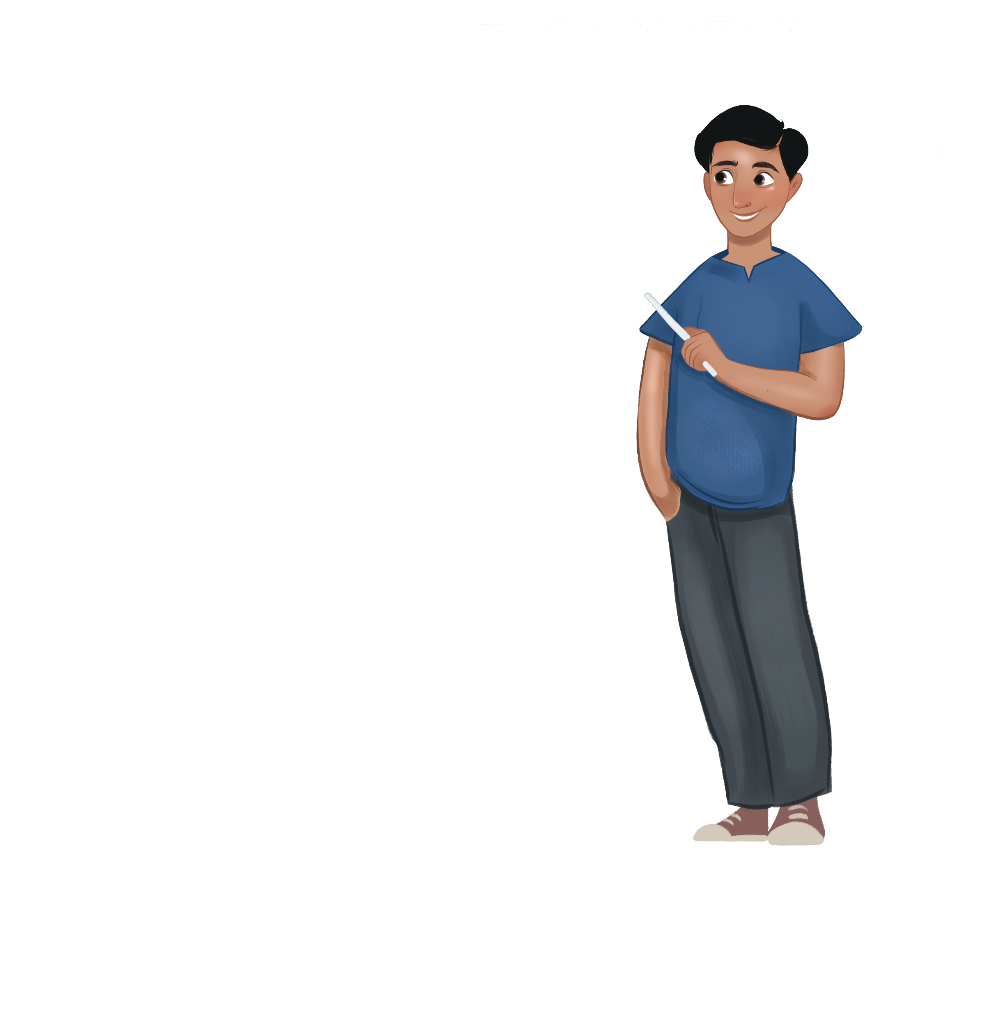 Lernziele
By the end of this lesson, you should be able to:
1	Explain how to form the perfect tense with regular verbs
2 	Form sentences in the perfect tense with regular verbs
Was ist das Perfekt?
German speakers use the perfect tense when speaking in the past tense.

   Wir haben meinen Geburtstag gefeiert.  
     We have celebrated my birthday.
   Simon hat mir Konzertkarten geschenkt.  
    Simon has gifted me concert tickets.

German and English use the helping verb haben/have to form the perfect tense.
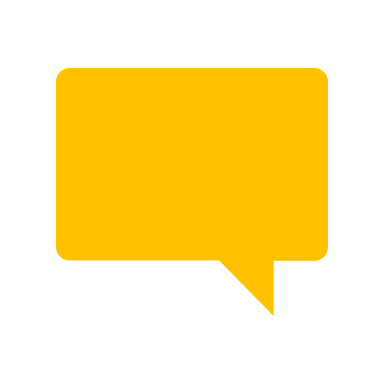 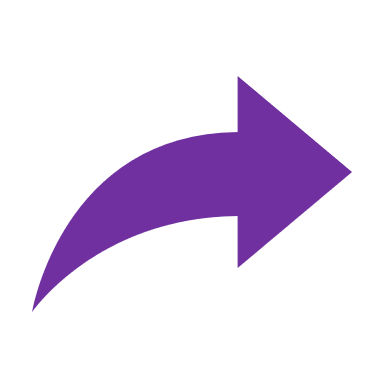 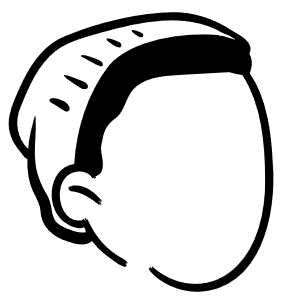 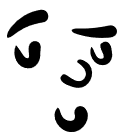 Regular Tea!
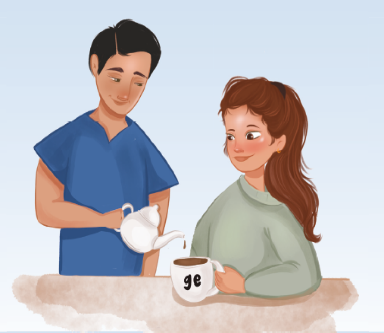 To form the perfect tense with regular verbs:

Remove -en ending
Add ge- at the front and -t at the back
Add the correct helping verb
spielen - en = spiel​
gespielt​
Ich habe gespielt.  
I have played.
haben (to have)
I have
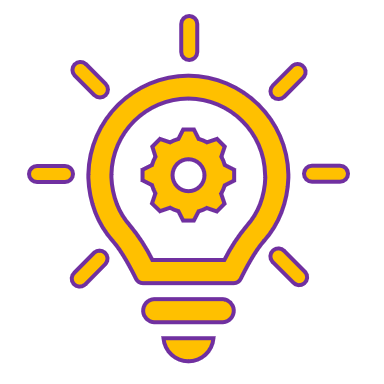 you have
he/she/it/one has
we have
you (pl) have
they/you (form) have
Konjugier das Verb haben!
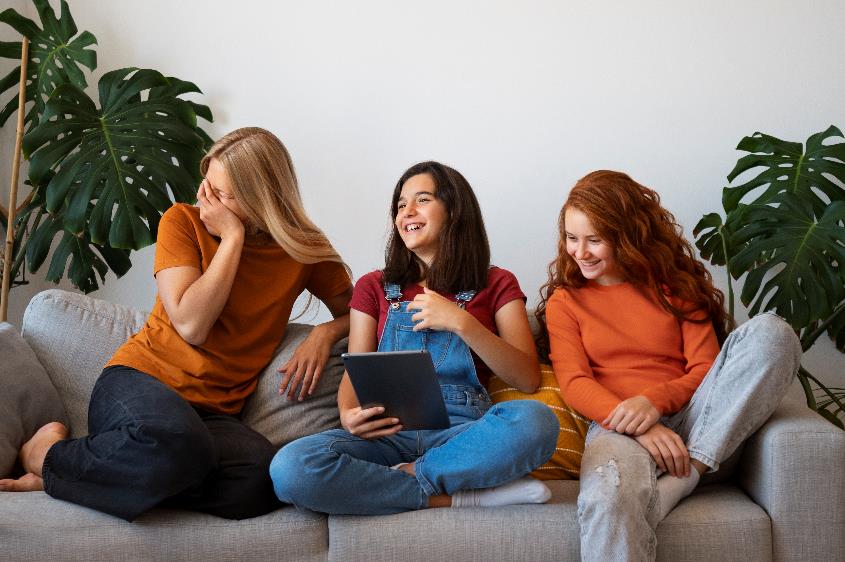 haben
Wir _______ Spaß gehabt.
Du _______ in der Disco getanzt.
Ihr _______ Geburtstag gefeiert.
Die Jugendlichen _______ viel gelacht.
Ich _______ die Geschenke geholt.
Er _______  das Haus geschmückt.
Laura _______  einen Kuchen gekauft.
_______ Sie Musik gespielt?
hast
habt
haben
habe
hat
hat
freepik.com
Haben
Schreib die Sätze ins Perfekt um!
Er feiert zu Hause.
Ich kaufe einen Kuchen.
Du tanzt gut.
Wir holen Getränke.
Die Leute schmücken den Baum.
Ihr lacht oft.
Die Party macht Spaß.
Tobias und Mia spielen Musik.
Er hat zu Hause gefeiert.
Ich habe einen Kuchen gekauft.
Du hast gut getanzt.
Wir haben Getränke geholt.
Die Leute haben den Baum geschmückt.
Ihr habt oft gelacht.
Die Party hat Spaß gemacht.
Tobias und Mia haben Musik gespielt.
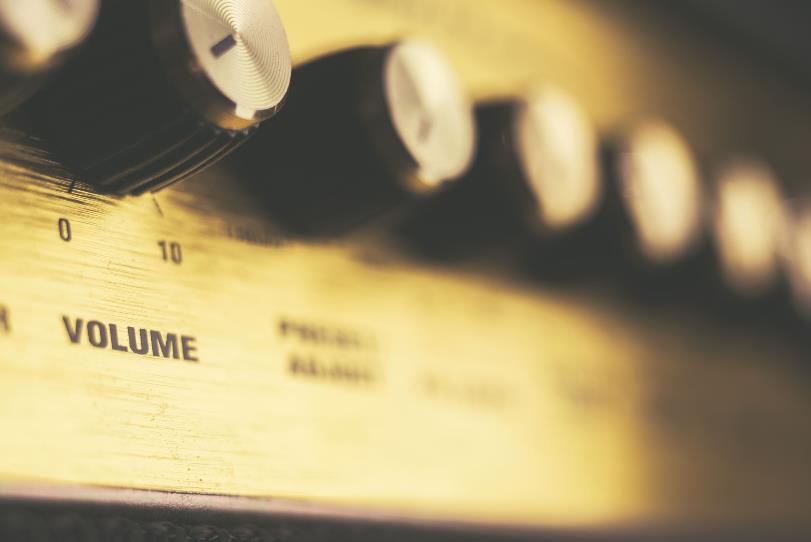 Mach eine Umfrage!
Draw the table in your copy and ask four people the following question.
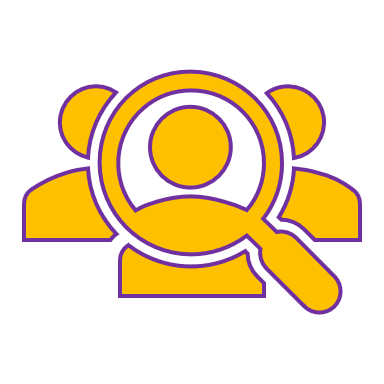 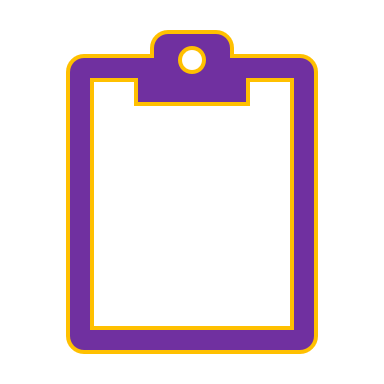 Afterwards, write full sentences for each person using er or sie.
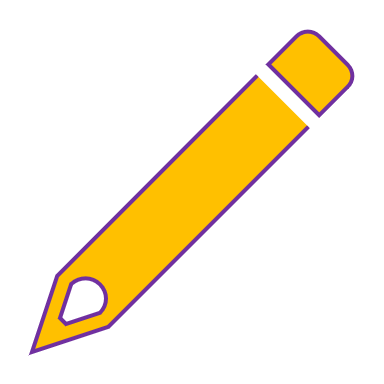 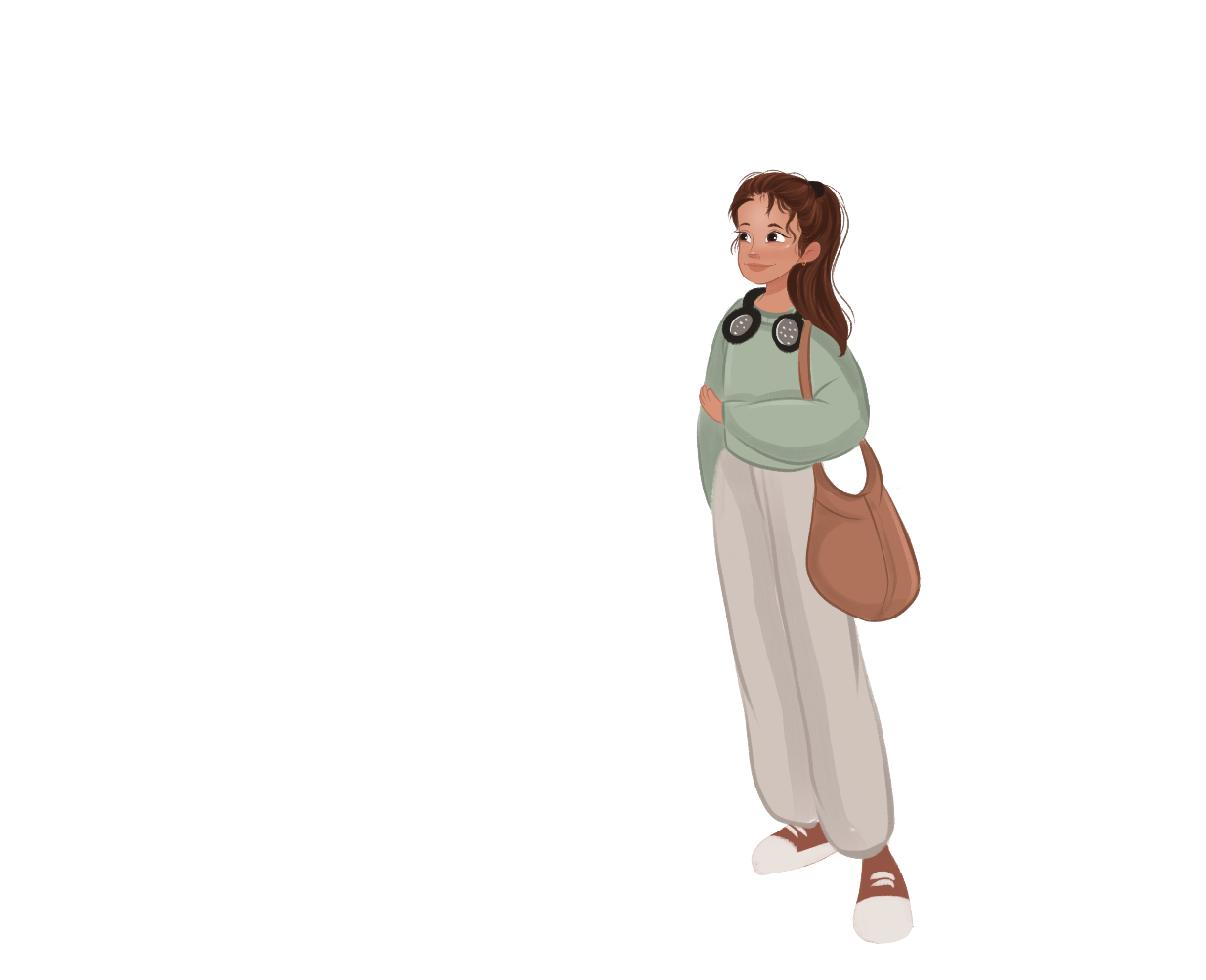 Lernziele
Now, you should be able to:
1 Explain how to form the perfect tense with regular verbs
2 Form sentences in the perfect tense with regular verbs
Das Perfekt: Verben mit -ieren
(The perfect tense: Verbs with -ieren)
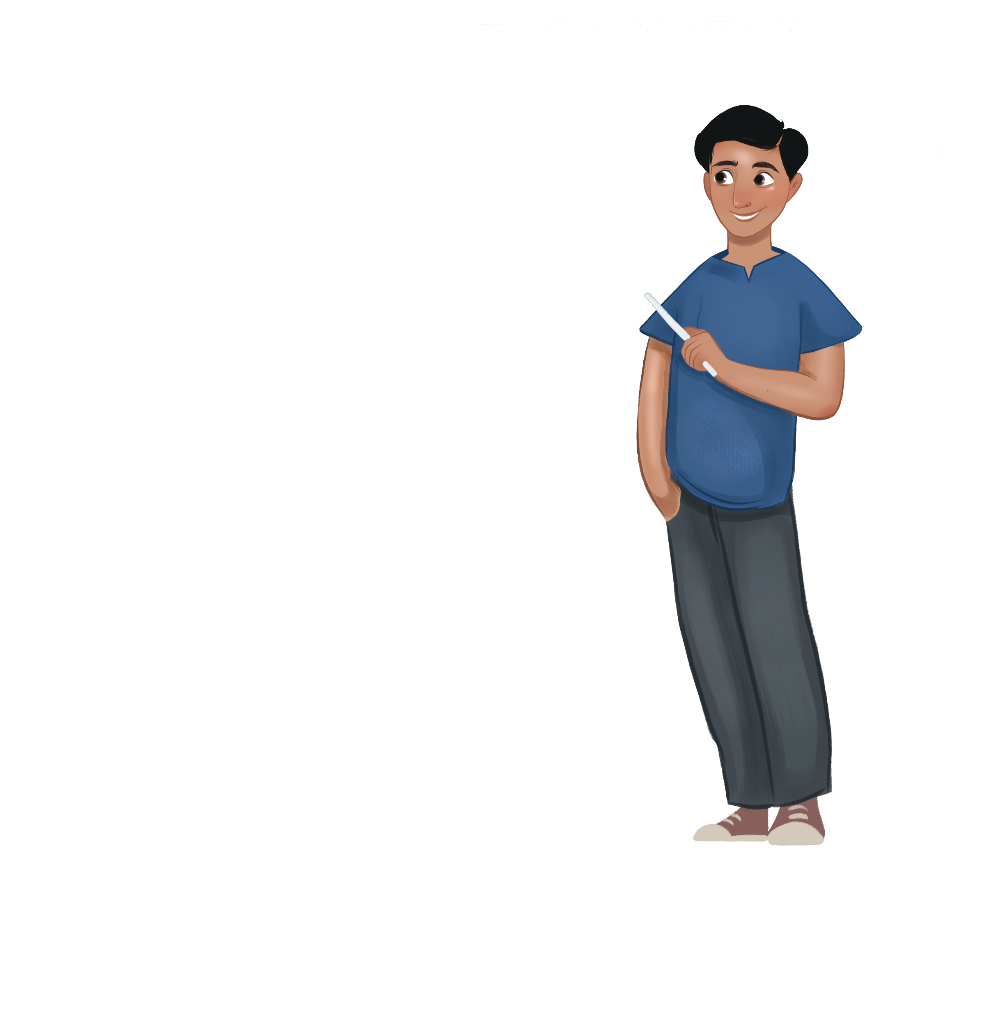 Lernziele
By the end of this lesson, you should be able to:
1	Explain how to form the perfect tense with verbs ending in -ieren
2 	Form sentences in the perfect tense with verbs ending in -ieren
Verben mit -ieren
When a verb ends in -ieren, it does not get a ge- in the perfect tense. However, it keeps its -t ending.

  Du hast deinem Bruder gratuliert.
   You have congratulated your brother.
  Er hat die Schüler motiviert.
   He has motivated the students.
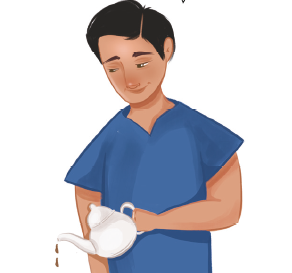 Schreib die Sätze ins Perfekt um!
Wir interessieren uns dafür.
Er dekoriert den Baum.
Du trainierst für das Spiel.
Ihr diskutiert.
Ich telefoniere mit Max.
Sophie garantiert es.
Die Jugendlichen fotografieren.
Studierst du in München?
Wir haben uns dafür interessiert.
Er hat den Baum dekoriert.
Du hast für das Spiel trainiert.
Ihr habt diskutiert.
Ich habe mit Max telefoniert.
Sophie hat es garantiert.
Die Jugendlichen haben fotografiert.
Hast du in München studiert?
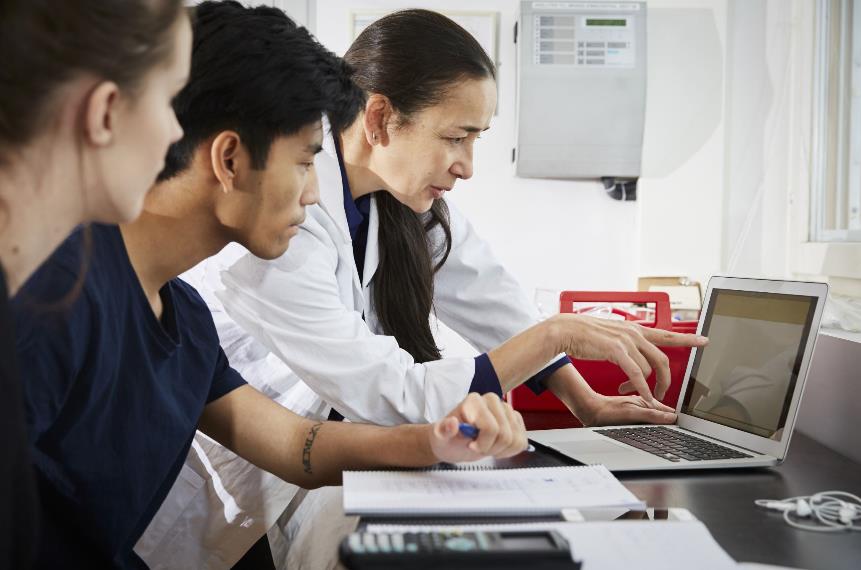 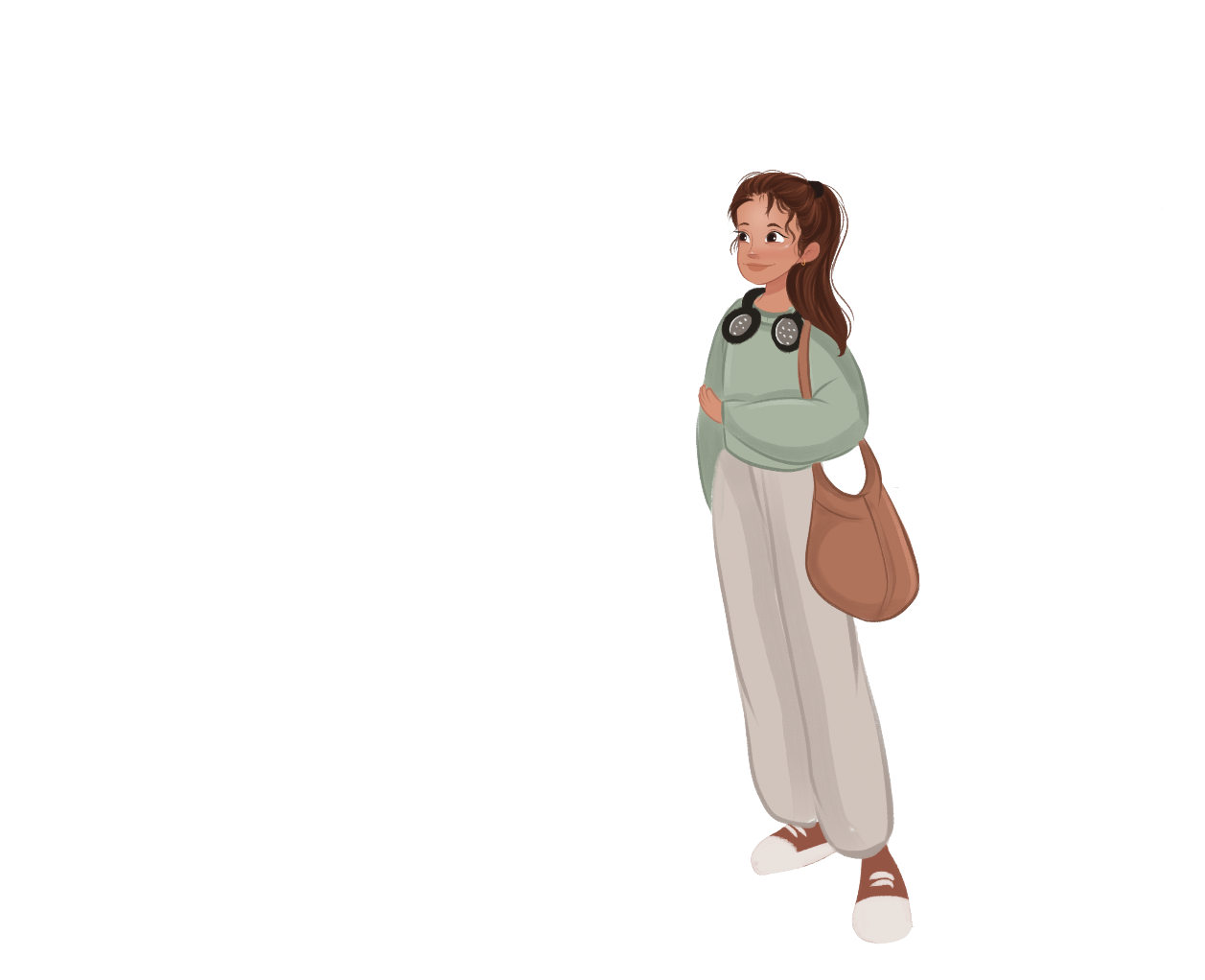 Lernziele
By the end of this lesson, you should be able to:
1	Explain how to form the perfect tense with verbs ending in -ieren
2 	Form sentences in the perfect tense with verbs ending in -ieren
Das Perfekt: Gemischte Verben
(The perfect tense: Mixed Verbs)
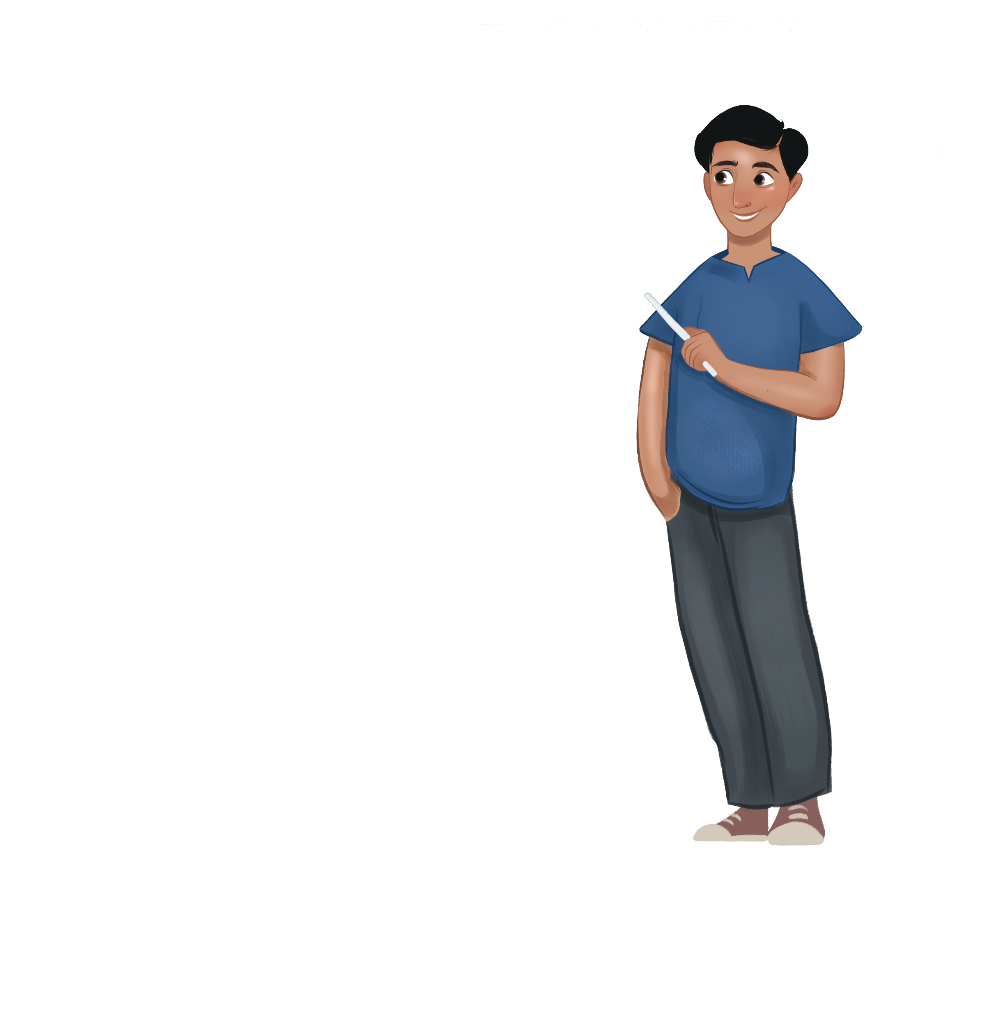 Lernziele
By the end of this lesson, you should be able to:
1   Name the main mixed verbs
2 	Explain how to form the perfect tense with mixed verbs
3	Form sentences in the perfect tense with mixed verbs
Gemischte Verben
Mixed verbs are irregular verbs that follow the Regular Tea rule
The stem (the verb without its -en ending) changes.

The main mixed verbs are:

brennen to burn			nennen to run
bringen to bring			rennen to run
denken to think			wissen to know
kennen to be familiar with
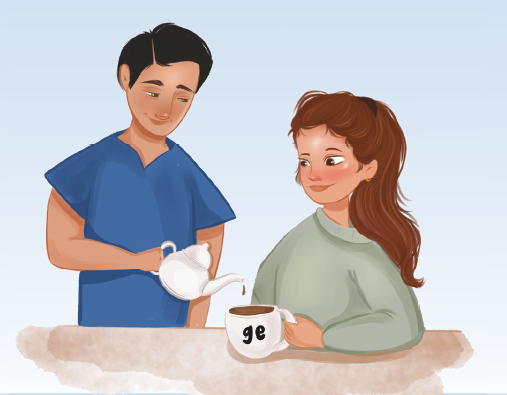 Gemischte Verben
*We will meet more verbs with the helping verb sein in the next chapter.
Konjugier die gemischten Verben im Perfekt!
habe		             gebracht
Ich ______  Geschenke__________. (bringen)
Er ______  die Zeit __________. (nennen)
Ihr ______ die Menschen__________. (kennen)
Wir ______  es __________. (wissen)
Man ______  es __________. (denken)
Die Leute ______  Getränke __________. (bringen)
Es ______ nicht __________. (brennen)
______ Sie das __________? (wissen)
hat	          	        genannt
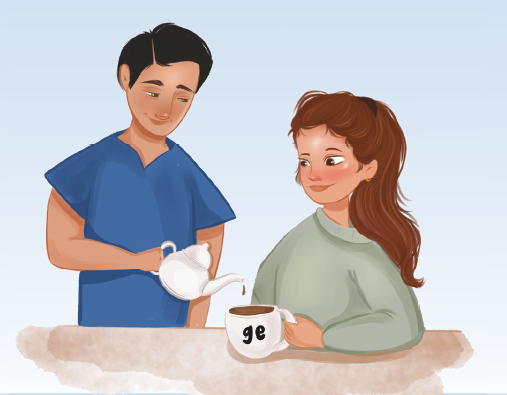 habt		                 gekannt
haben	gewusst
hat		   gedacht
haben	         gebracht
hat                  gebrannt
Haben	     gewusst
Schreib die Sätze ins Perfekt um!
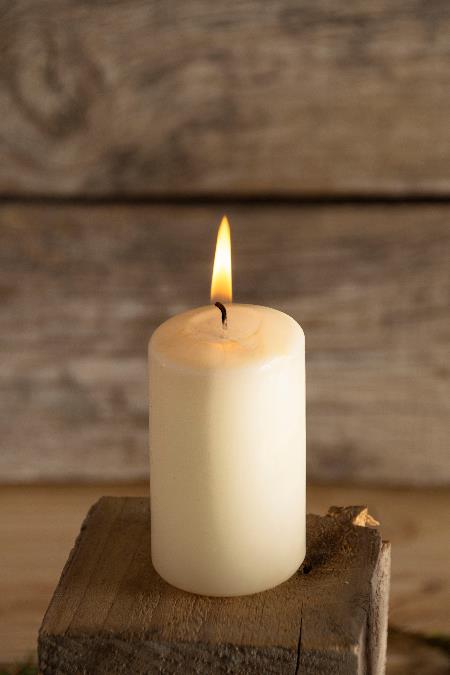 Du bringst Geschenke.
Ich kenne ihn.
Wir nennen ein Datum.
Ihr wisst es.
Die Kerze brennt.
Man denkt es.
Die Freunde kennen sich gut.
Weißt du die Antwort?
Du hast Geschenke gebracht.
Ich habe ihn gekannt.
Wir haben ein Datum genannt.
Ihr habt es gewusst.
Die Kerze hat gebrannt.
Man hat es gedacht. 
Die Freunde haben sich gut gekannt.
Hast du die Antwort gewusst?
freepik.com/efe_madrid
Ordne die Wörter!
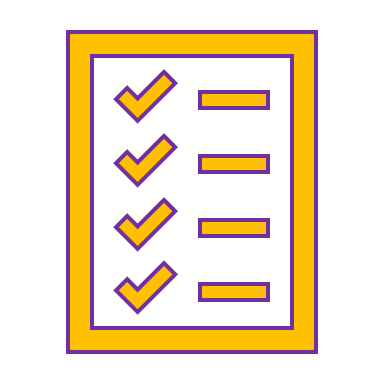 Order the following past participles into three groups: 
regular verbs; verbs ending it -ieren; mixed verbs.
Ordne die Wörter! – Solutions
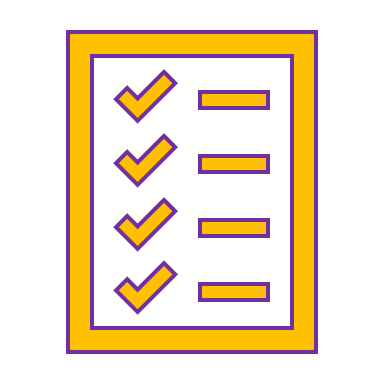 Swap copies and correct your partner’s work.
regular verbs; verbs ending it –ieren; mixed verbs.
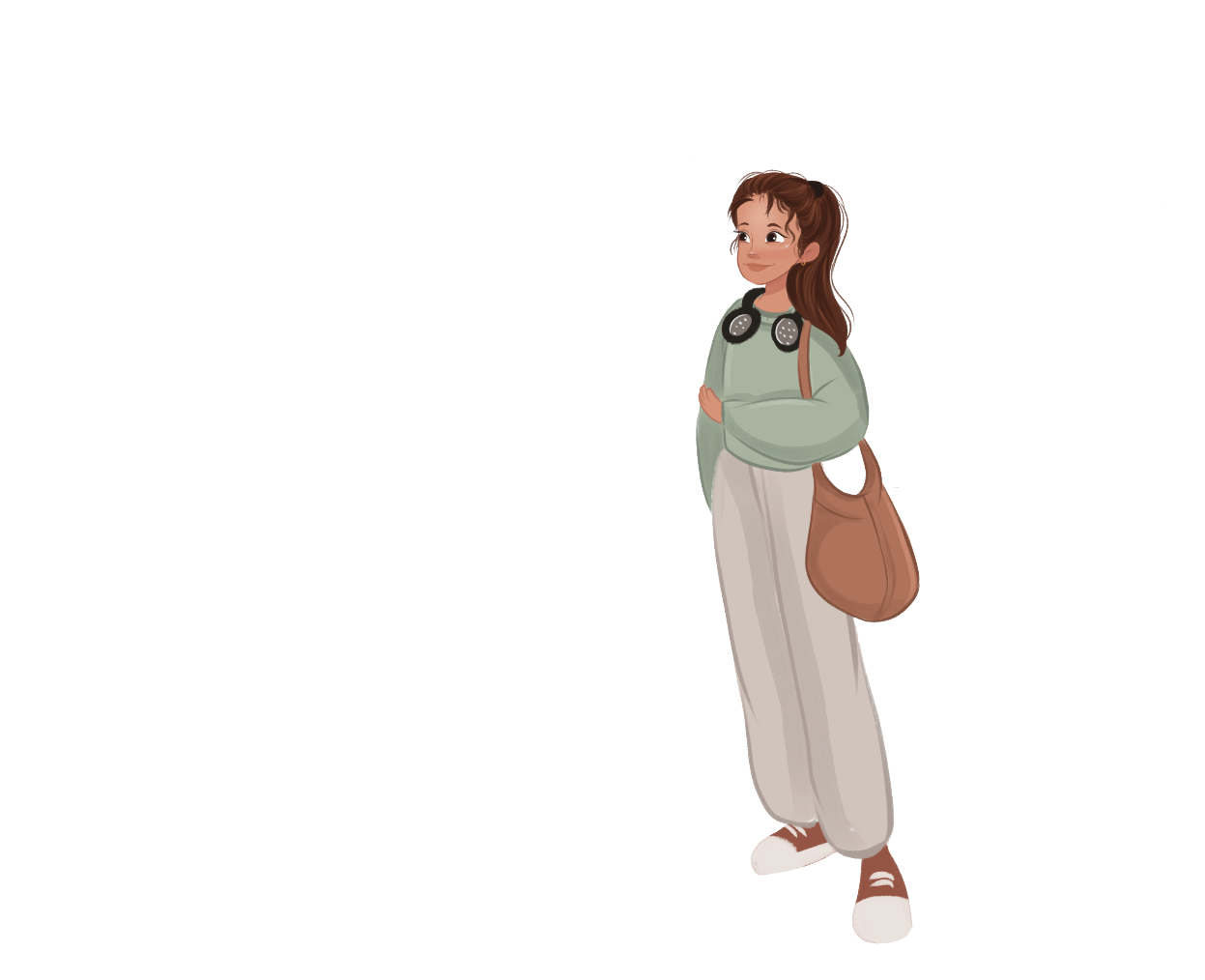 Lernziele
You should now be able to:
1  Name the main mixed verbs
2  Explain how to form the perfect tense with mixed verbs
3  Form sentences in the perfect tense with mixed verbs